Math 5: Composition
Michael Blum
Math 5: Composition
Michael Blum
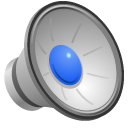 Organ Pedal
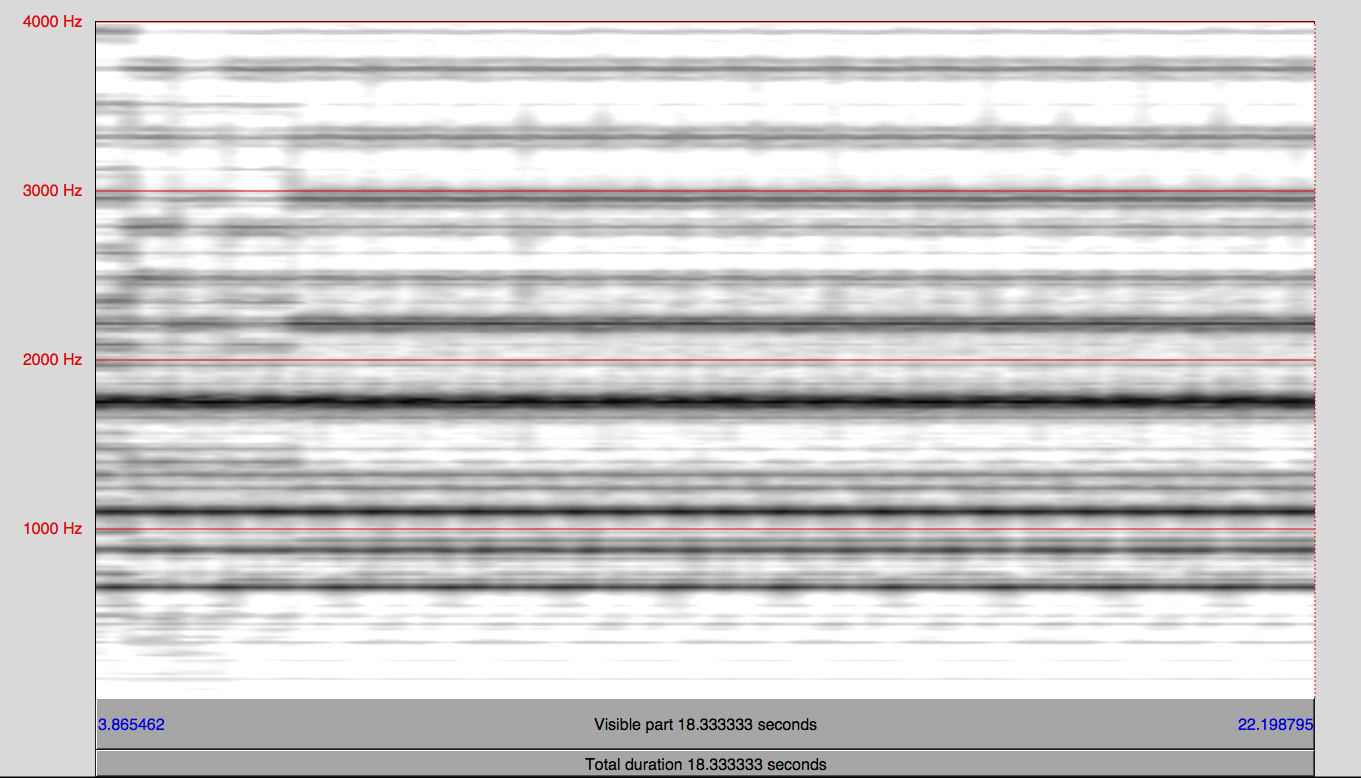 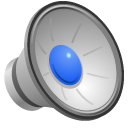 Organ Pedal
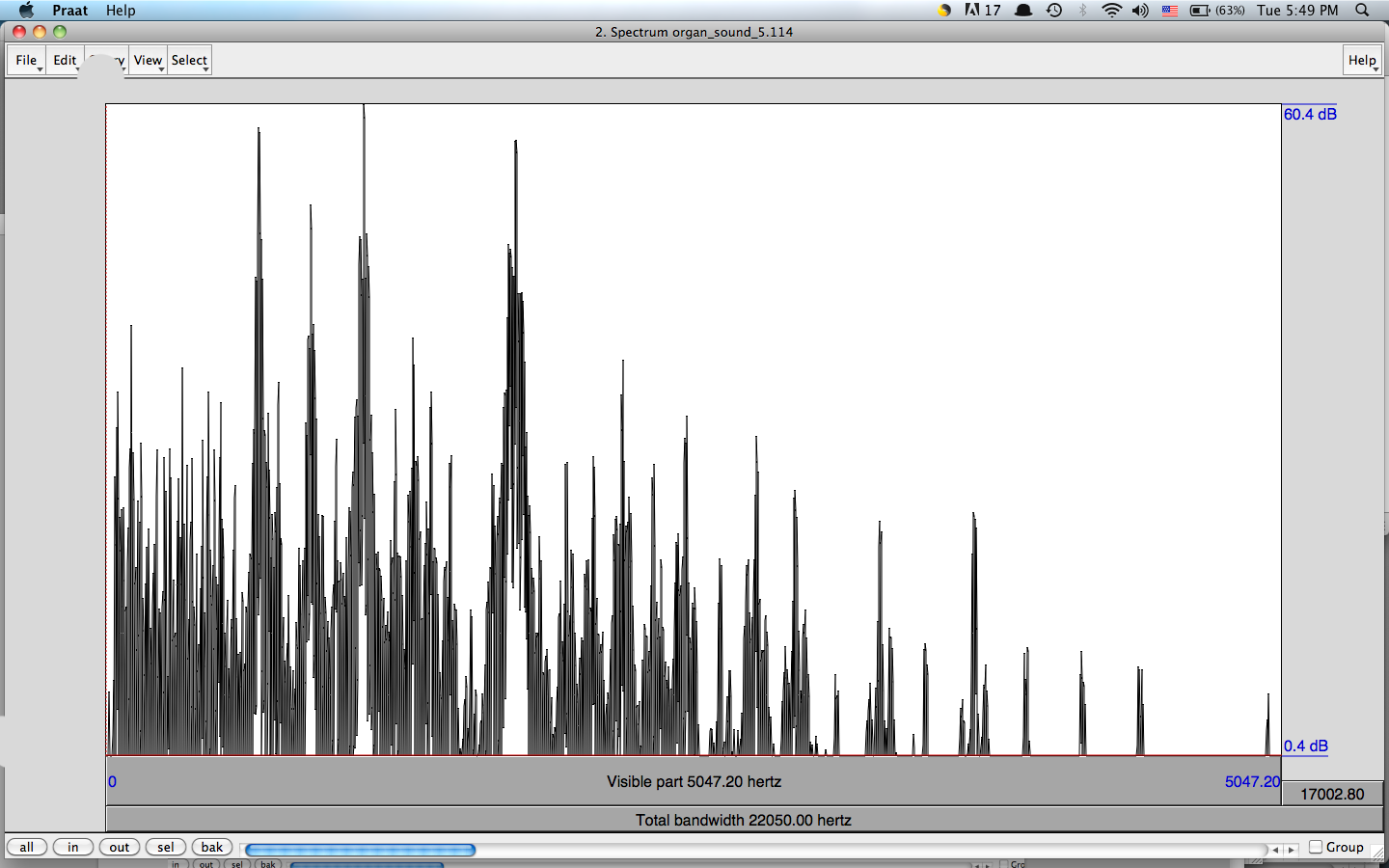 Motif A
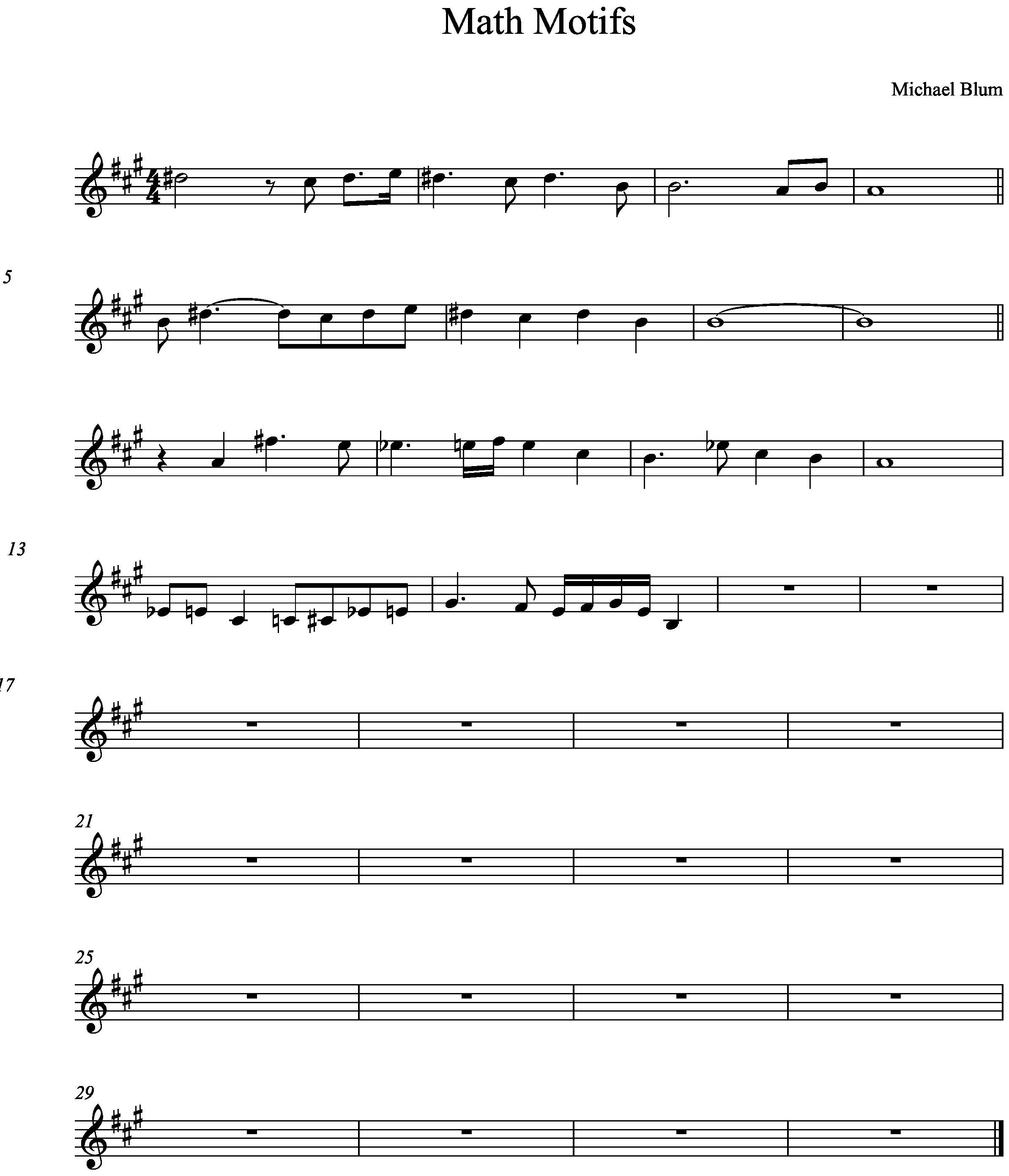 Variation on Motif A
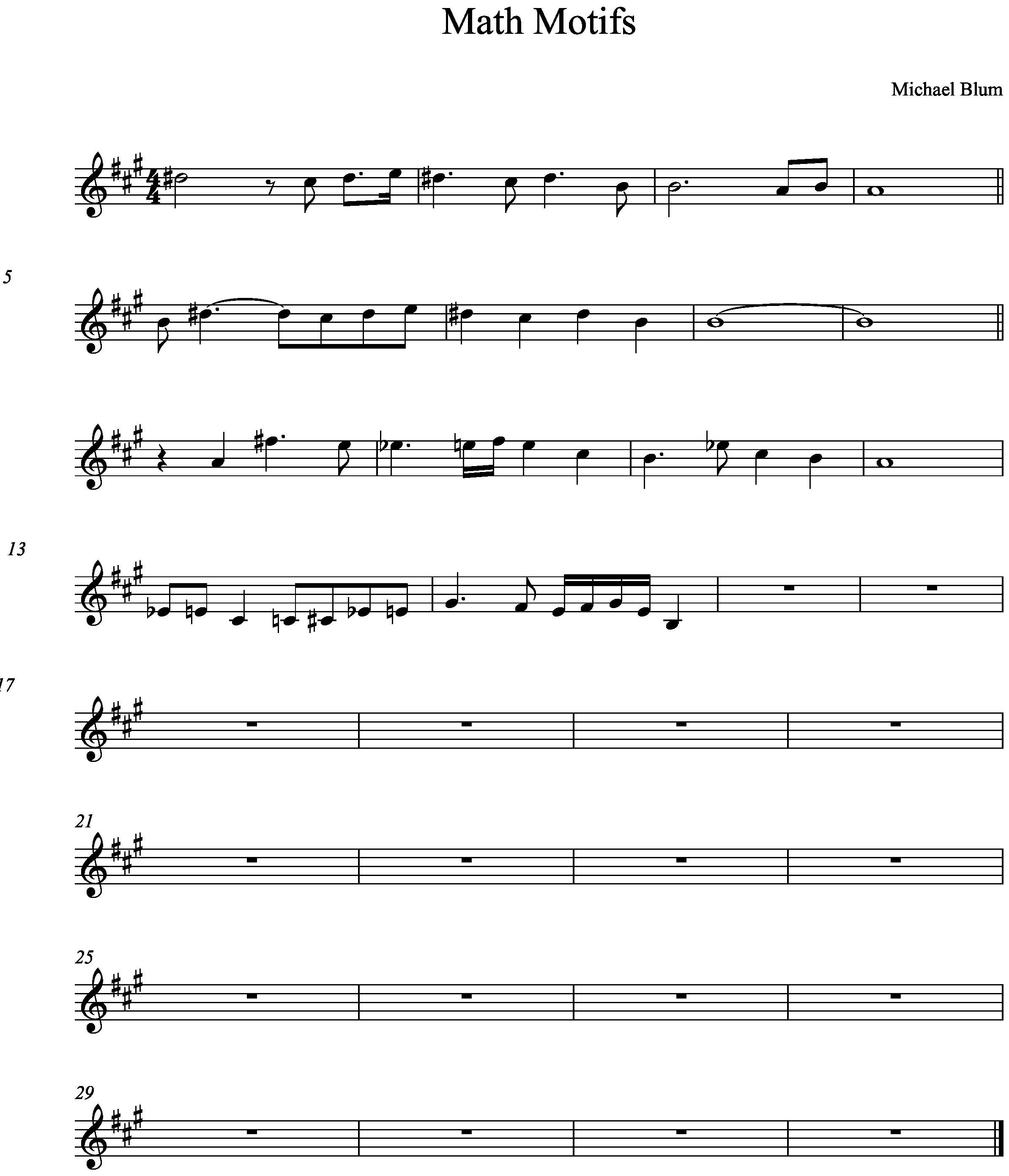 Variation on Motif A
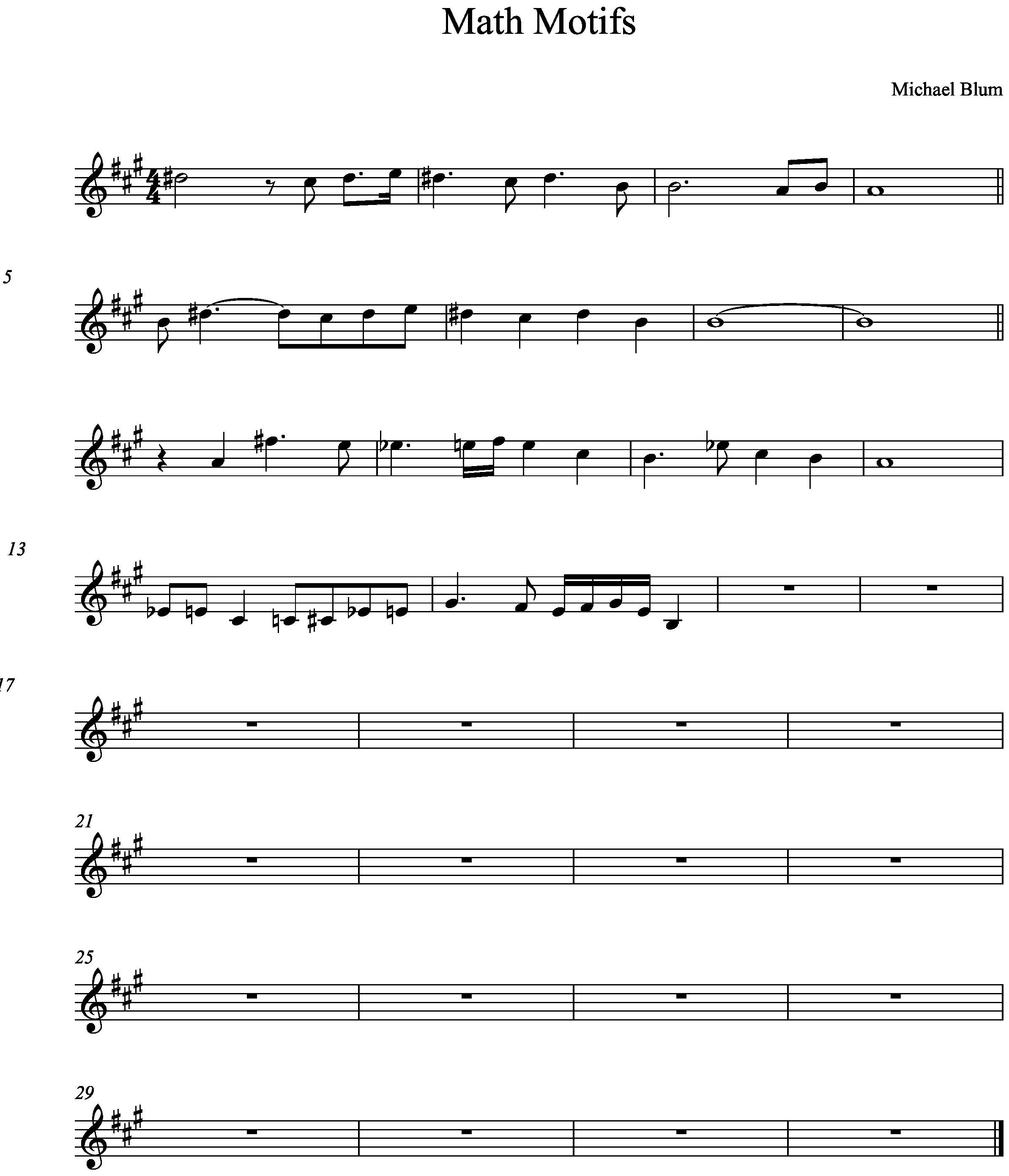 Relationship to Organ Pedal
f0 = 55 Hz (A1)

A – 1f, 2f, 4f, 8f, 16f, 32f
B – 4.6f, 9f, 18f, 36f, 72f
C# - 1.3f, 5f, 10f, 20f, 40f
D# - 22.7f, 40.4f
E – 6f, 12f, 24f, 48f
F# - 3.4f, 6.8f, 13.6f, 27f
G# - 1f, 7.6f, 15.2f, 30.3f
Motif B
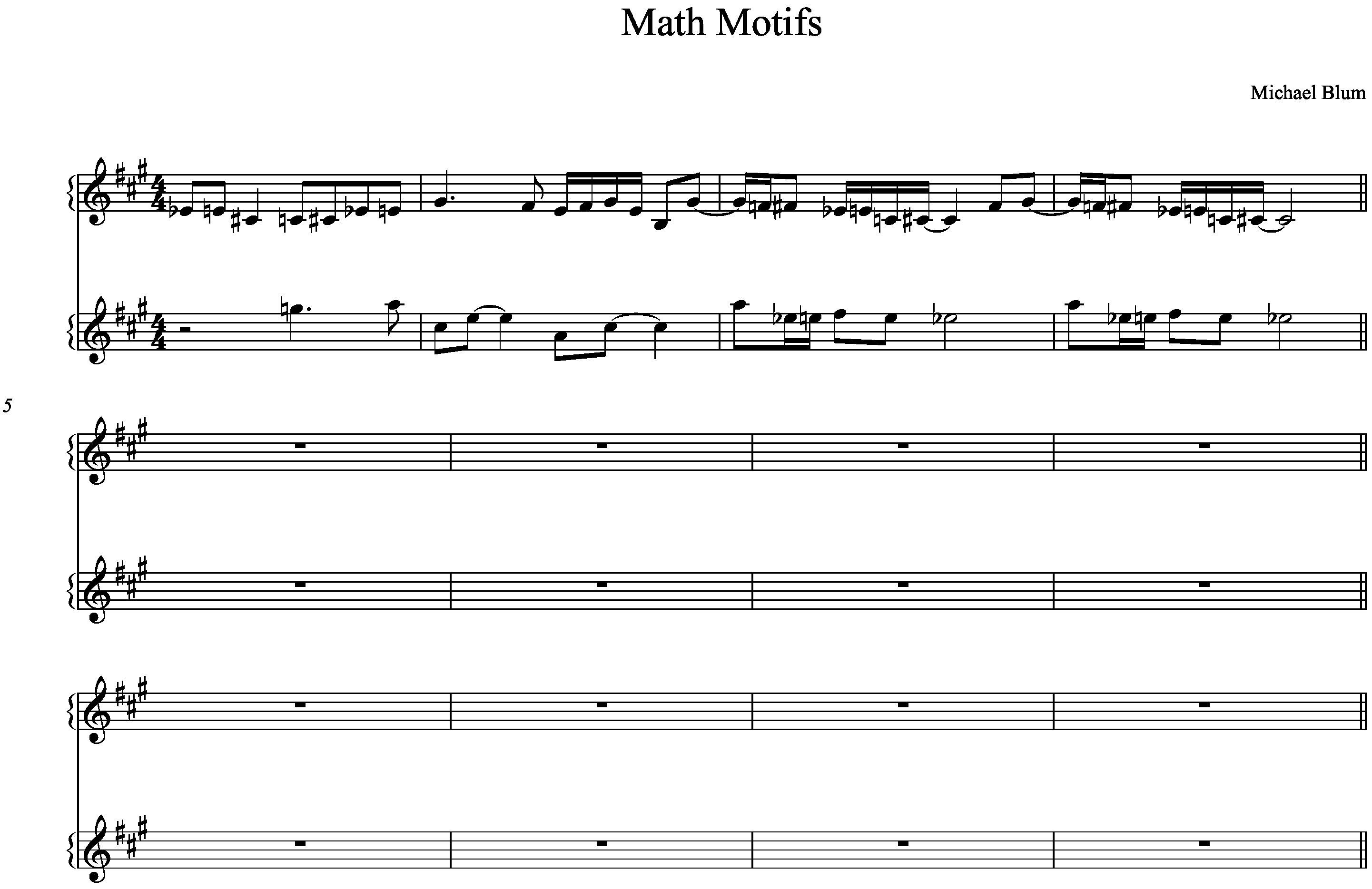 Relationship to Organ Pedal
f0 = 55 Hz (A1)

A – 1f, 2f, 4f, 8f, 16f, 32f
B – 4.6f, 9f, 18f, 36f, 72f
C – 38f
C# - 1.3f, 5f, 10f, 20f, 40f
D# - 22.7f, 40.4f
E – 6f, 12f, 24f, 48f
F# - 3.4f, 6.8f, 13.6f, 27f
G – 7.2f, 14.3f, 28.6f
G# - 1f, 7.6f, 15.2f, 30.3f
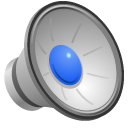 Dissonance in Motif B
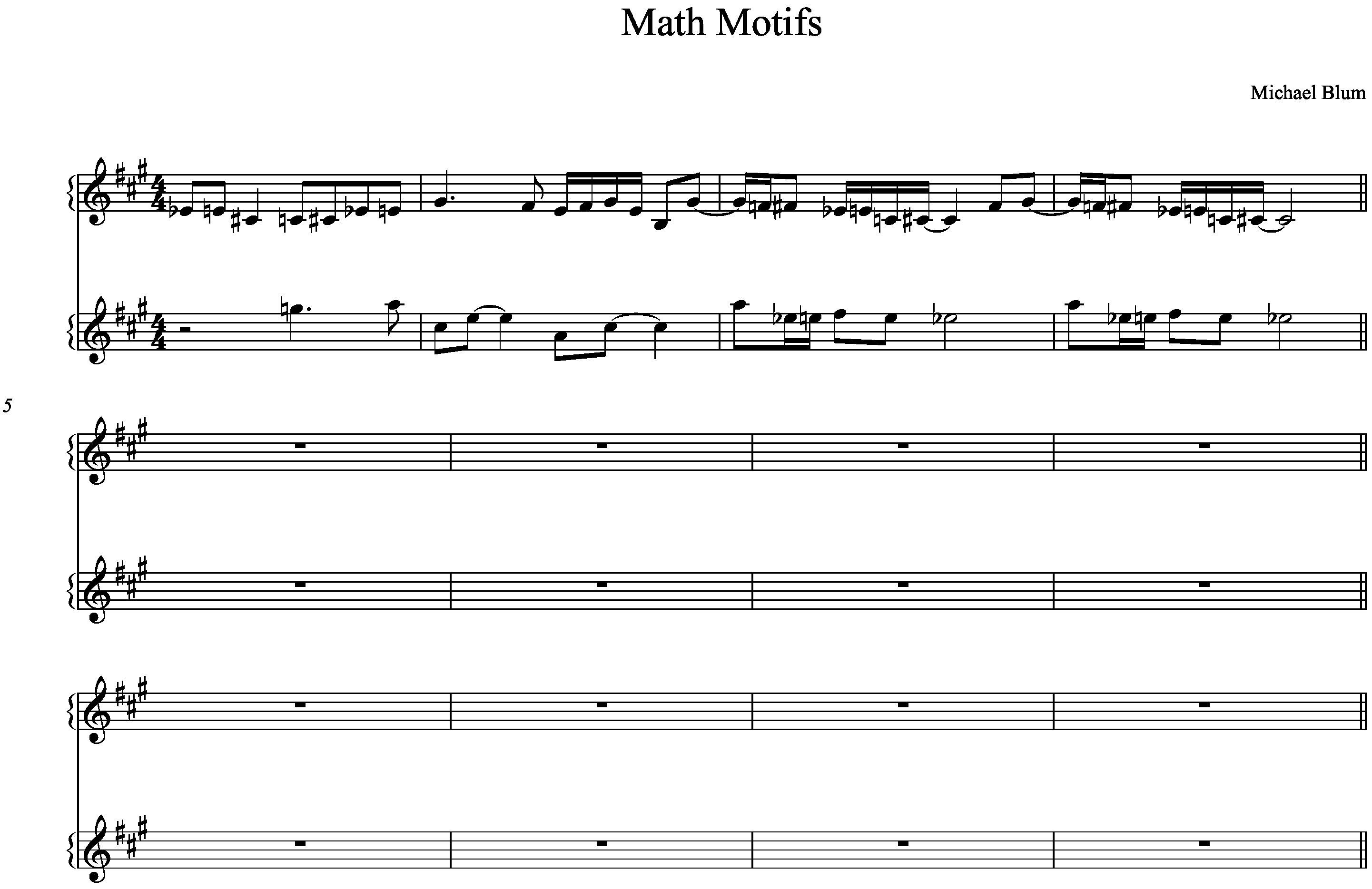 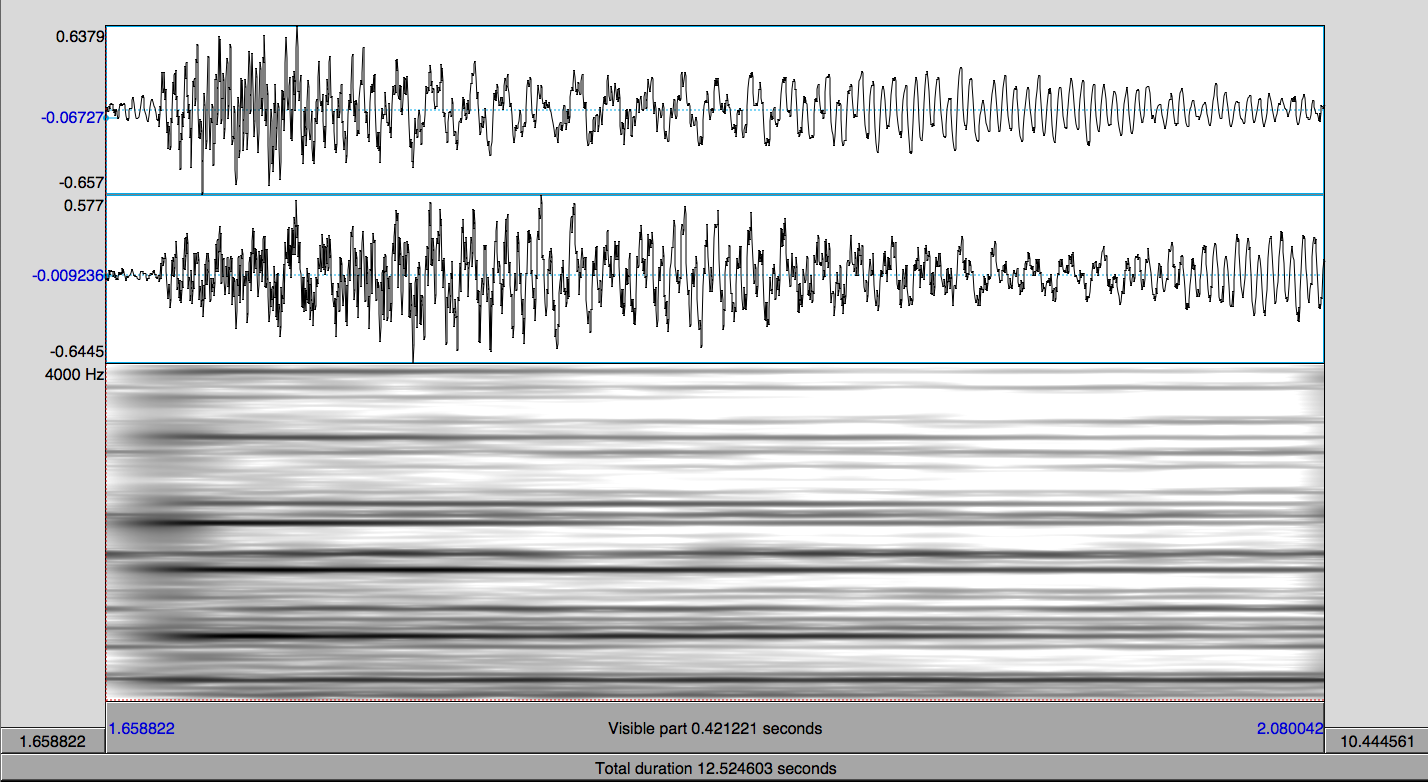 Dissonance in Motif B
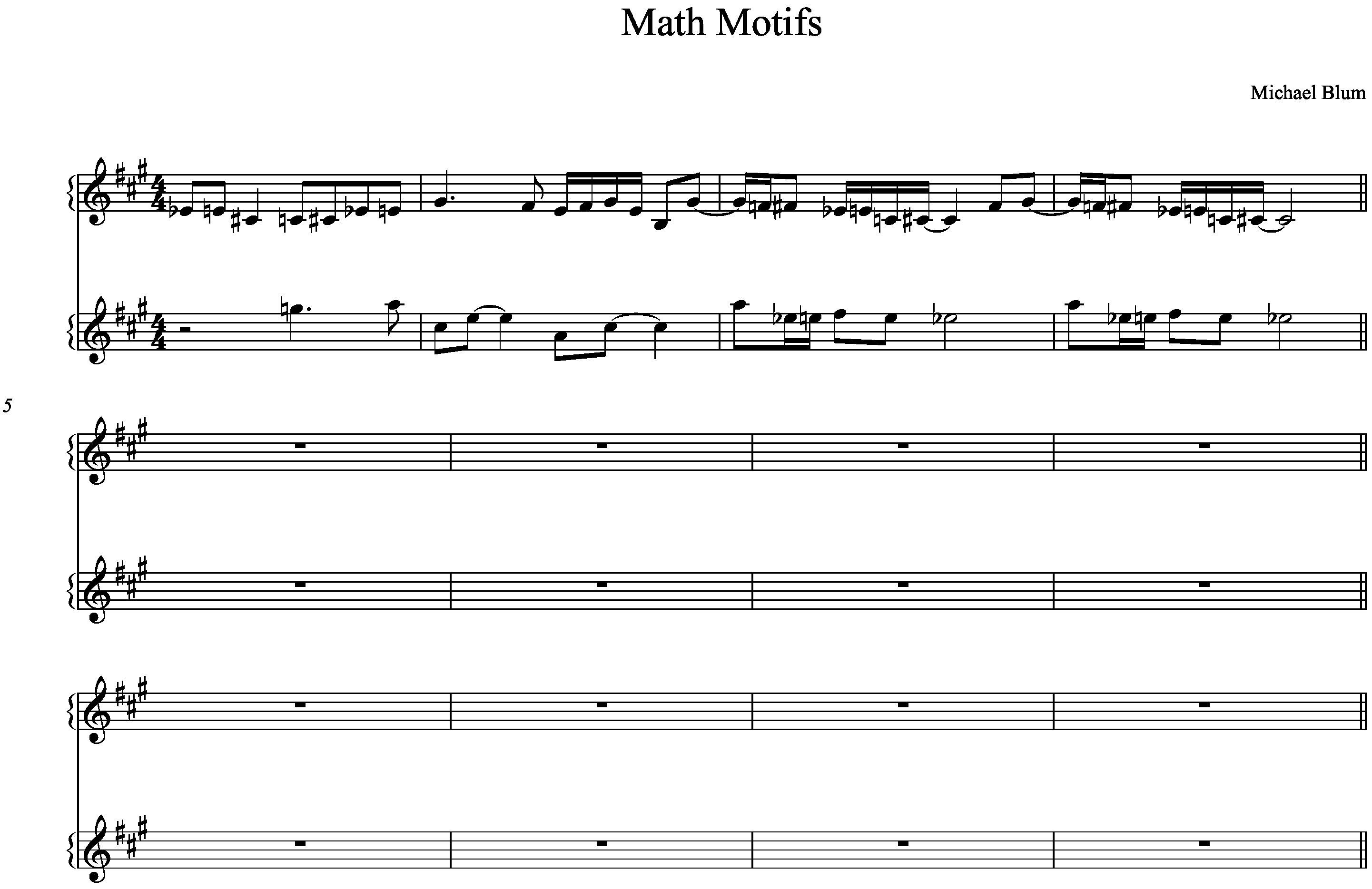 Melodic Transformation
(Reflection in the X axis)
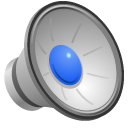 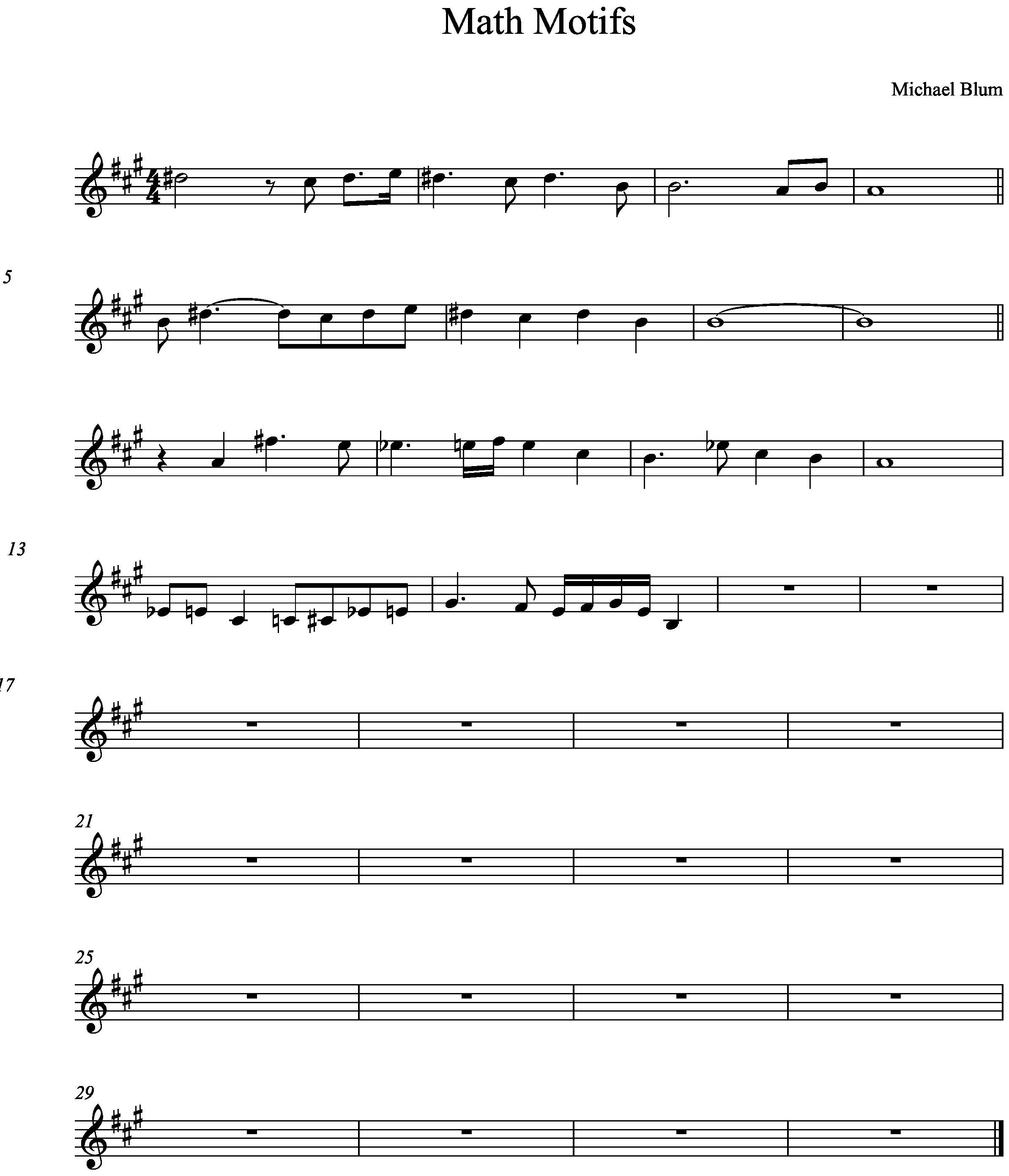 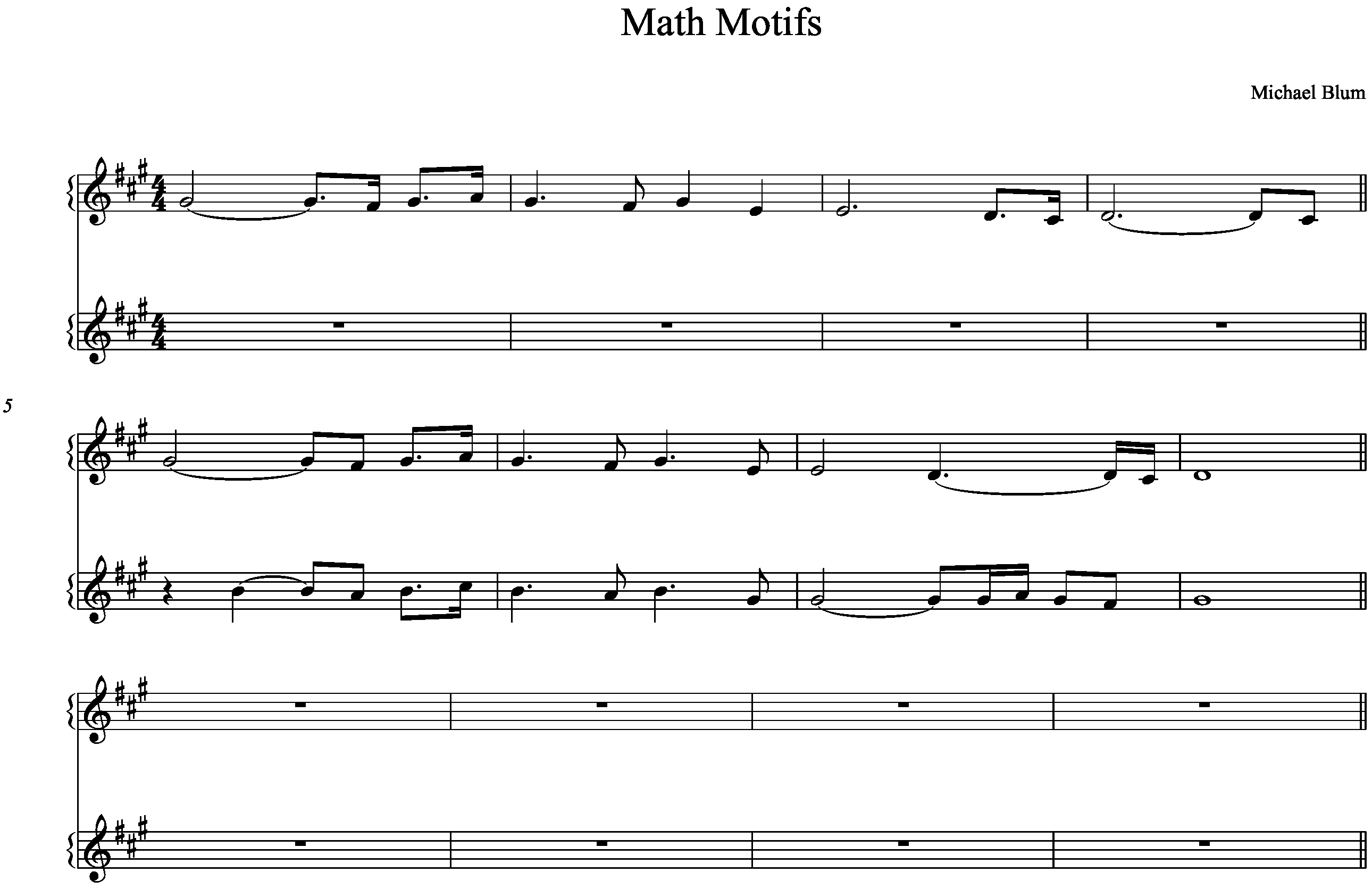 Instrumentation
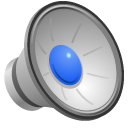 Vibraphone
Percussive; bell-like; the long sustain of the 1st, 2nd and 3rd partials create beats
Has partials at f0, 3.26f0, 7f0, 12f0, 18.5f0, 26.23f0
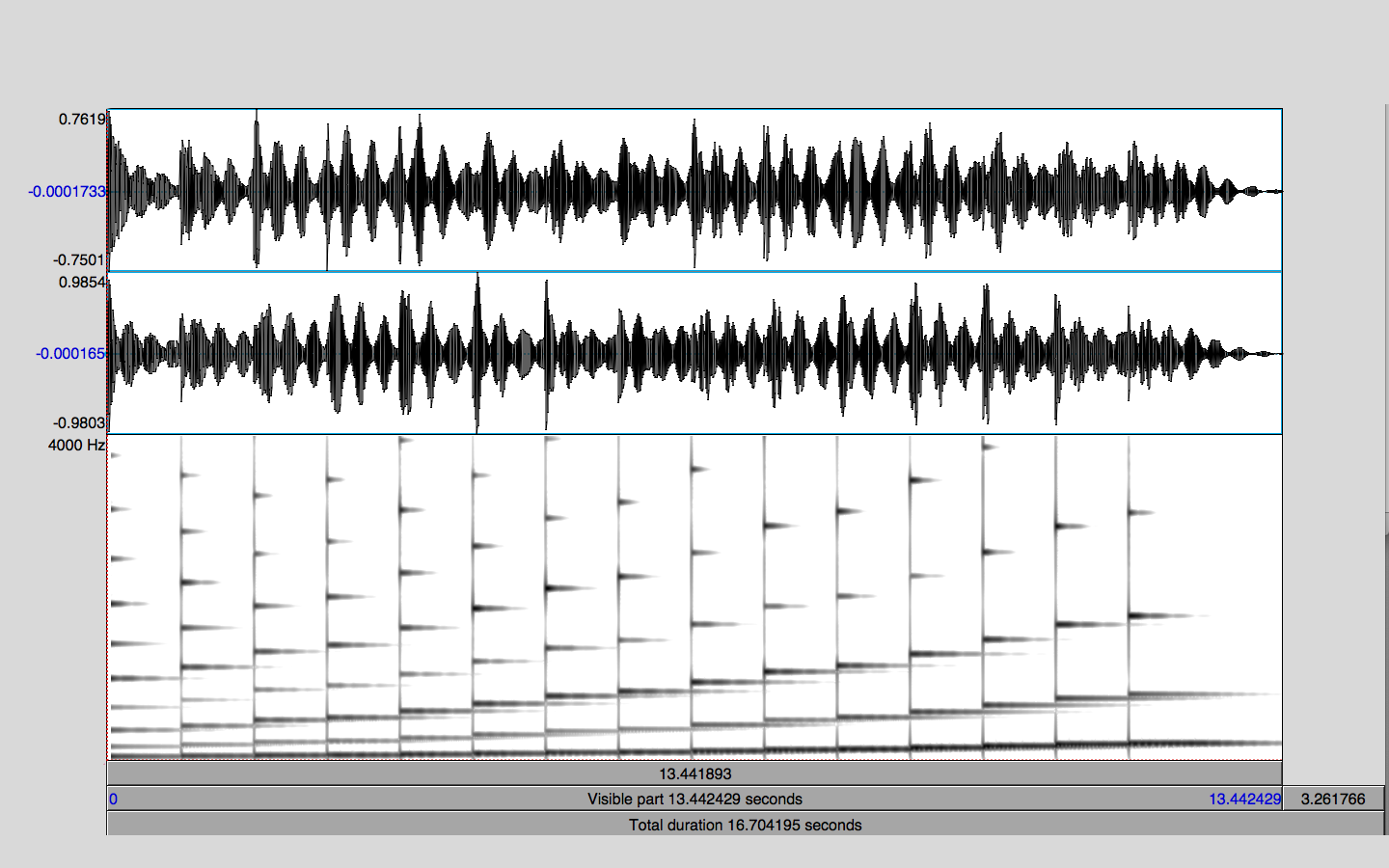 Instrumentation
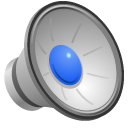 Harp
Evenly spaced partials, mellow timbre
Has partials at f0, 2f0, 3f0, 4f0, 5f0, 6f0, … (decrease in intensity as they increase in frequency)
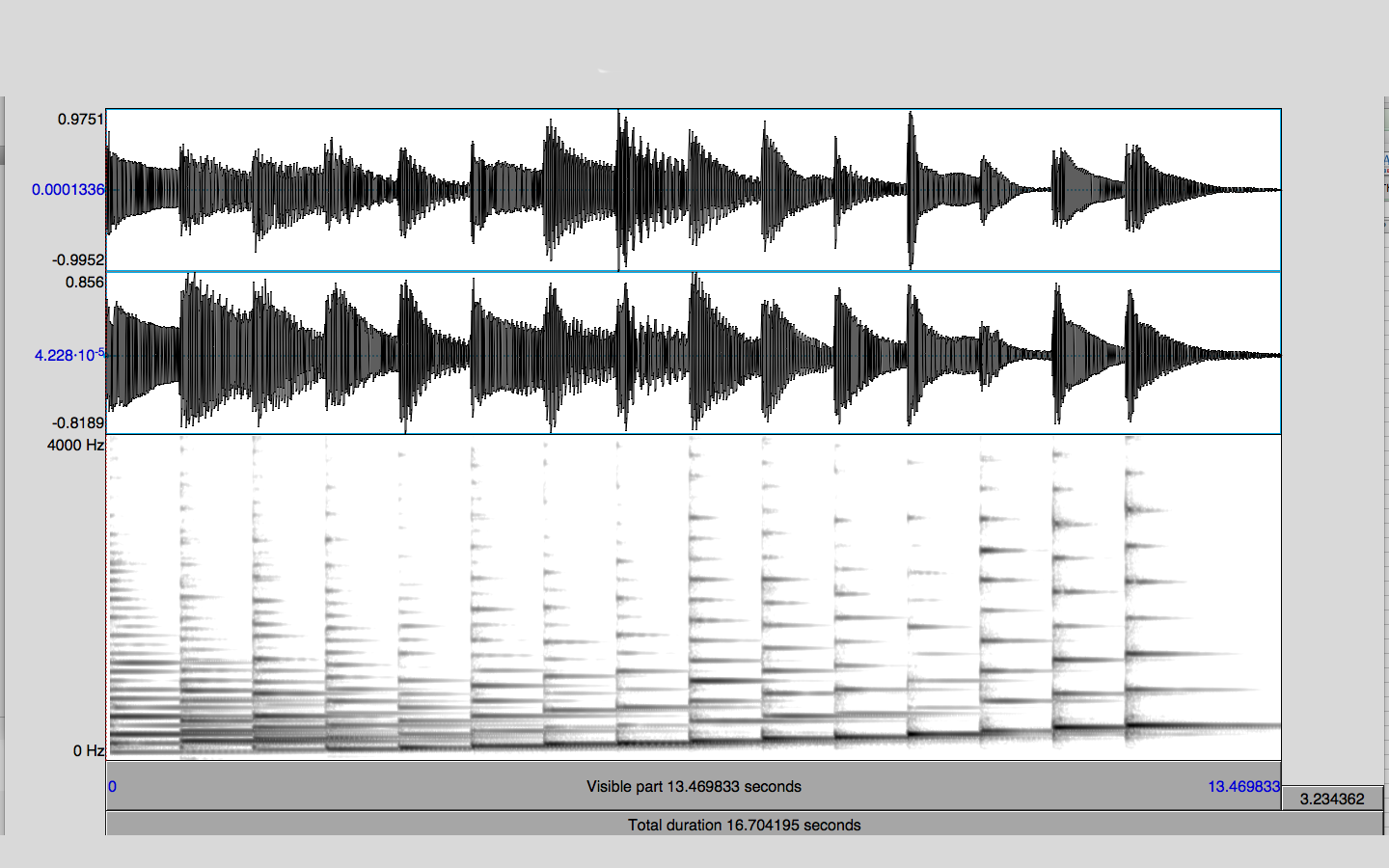 Instrumentation
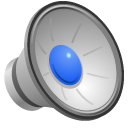 Pizzicato (Plucked) Strings
Percussive, evenly spaced partials
Strong partials at f0, 2f0, 3f0, 4f0, 8f0
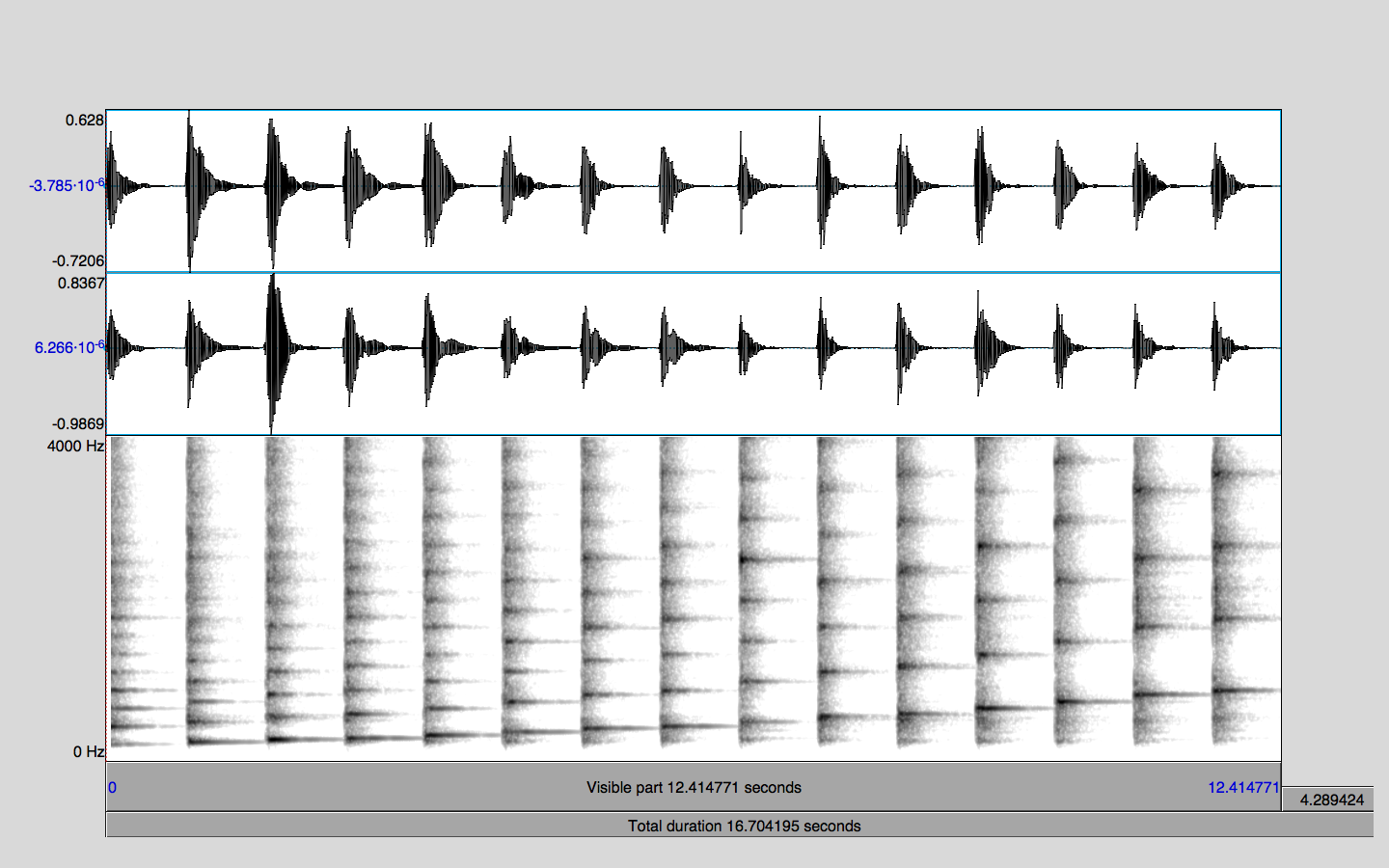 Conclusion
What is the tone created by the organ pedal and the dissonances in the melody?
What impact does the timbre of the instruments have on the piece?
What does this piece communicate to you?
What is the contour of the piece?